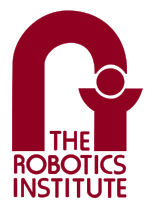 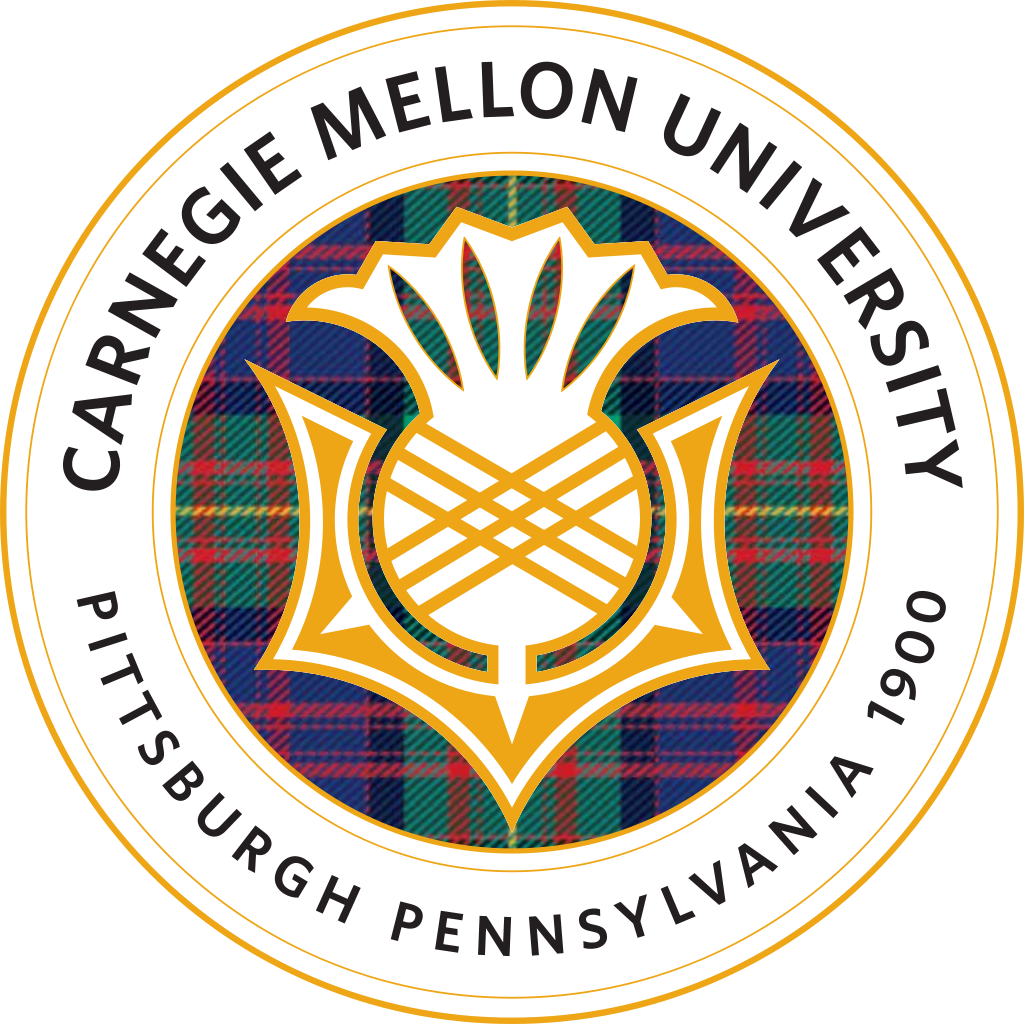 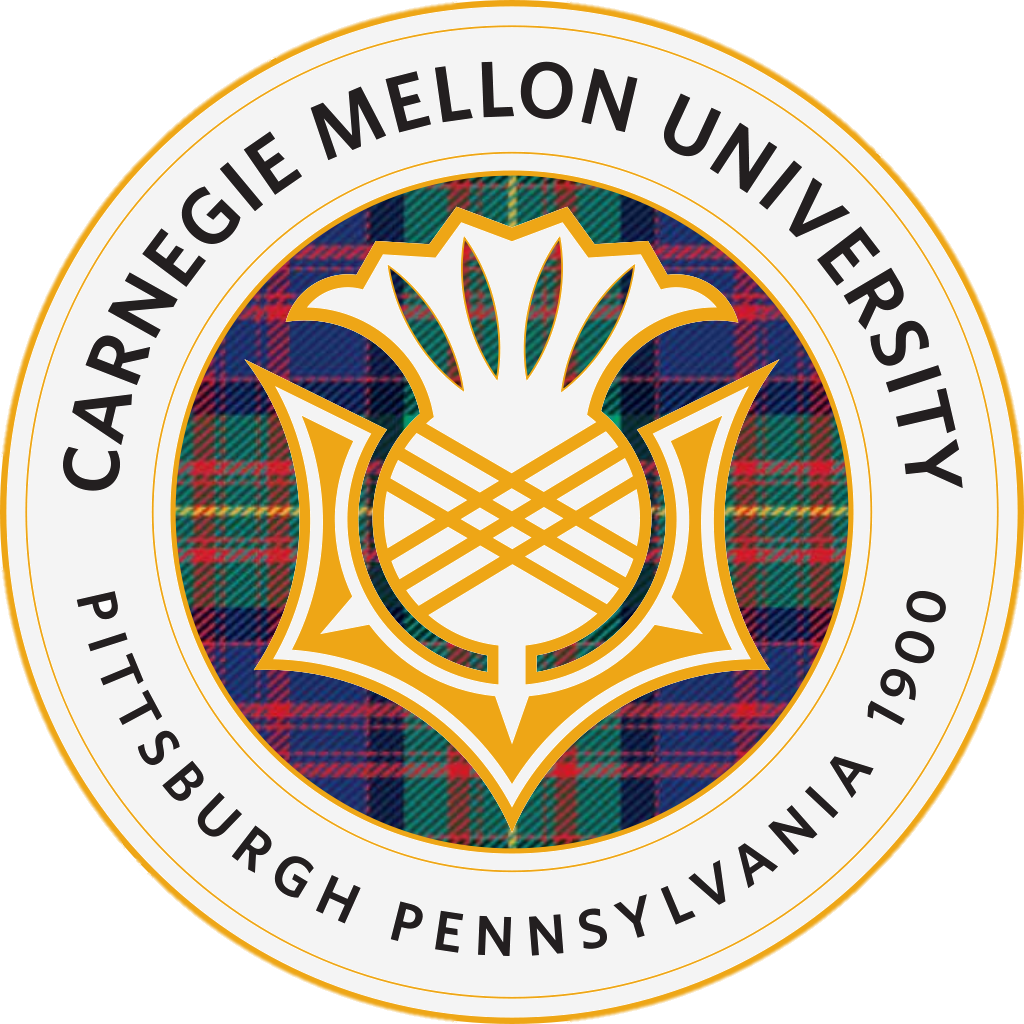 AutoPark – Collaborative Parking For Autonomous Robots
Mohak Bhardwaj, Shivam Gautam, Dorothy Kirlew, Pranav Maheshwari, Richa Varma
2015-2016 MRSD Team I
Project Description
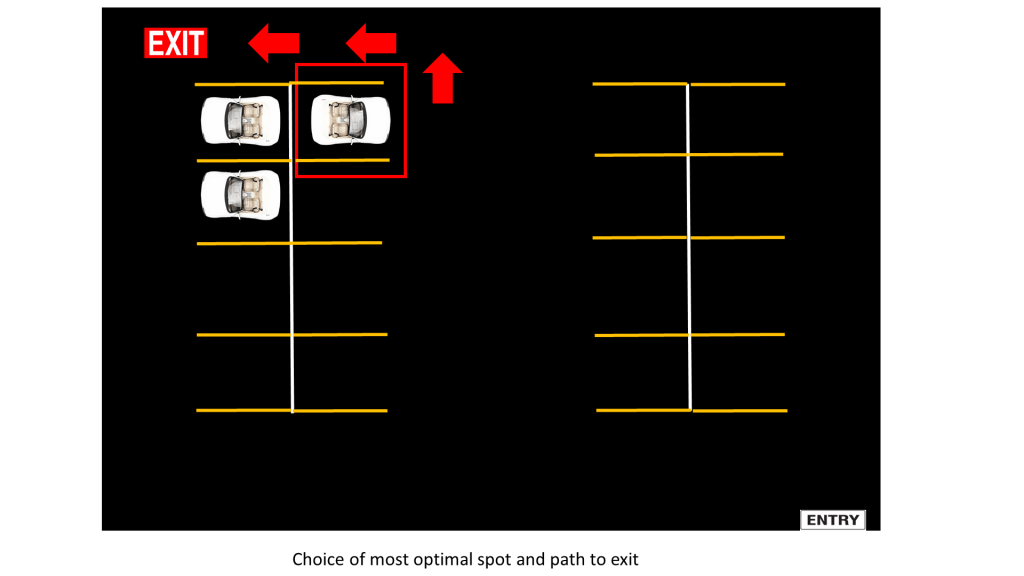 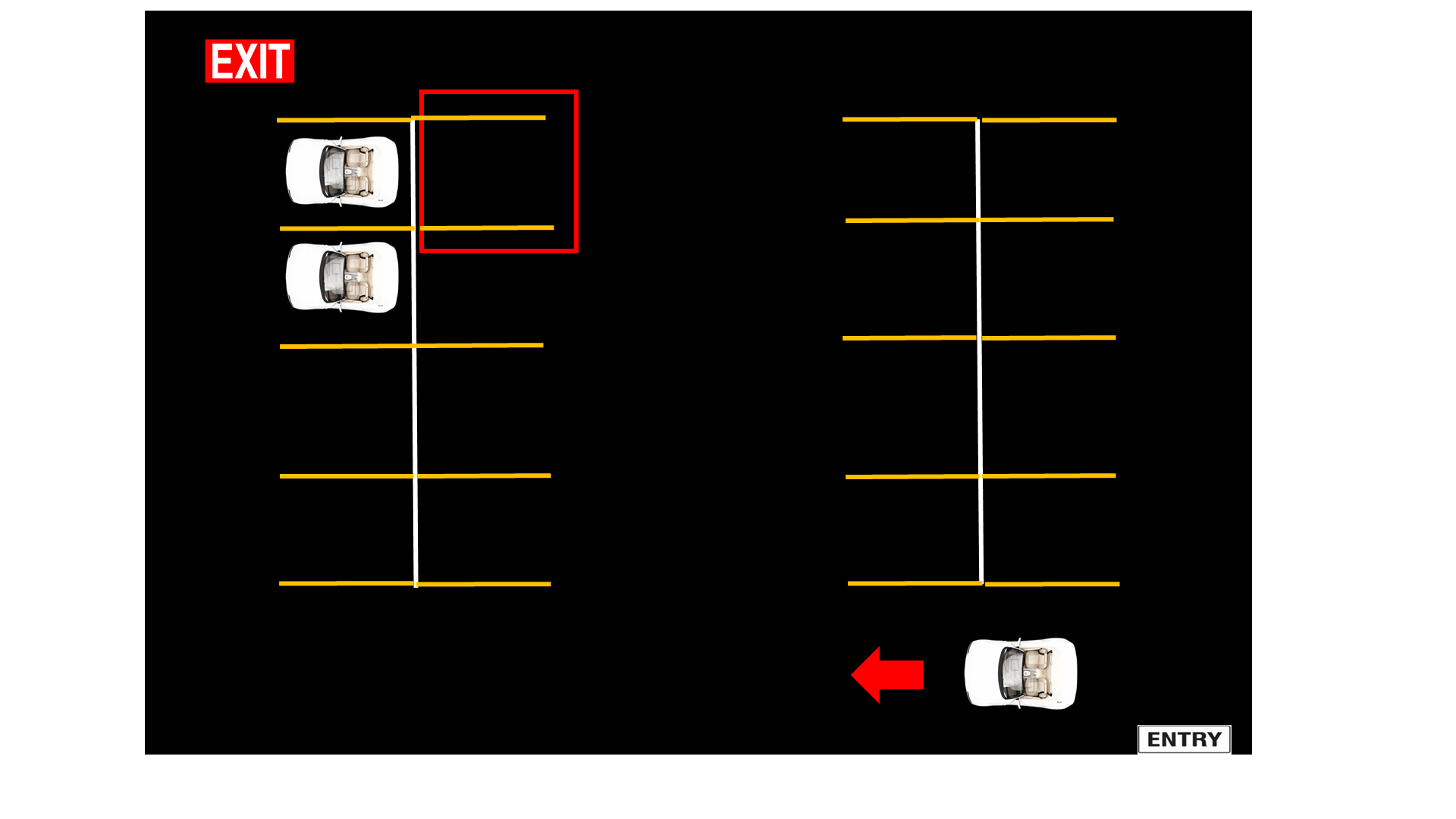 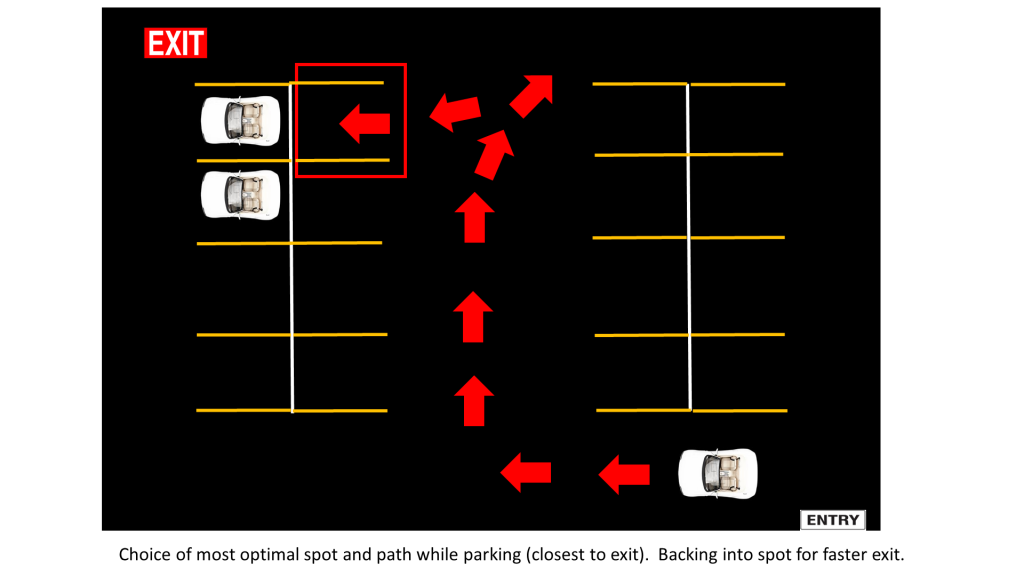 With the ever increasing presence of autonomous cars in our world, vehicles no longer need to operate as disjoint systems. Vehicle to vehicle communication enables a vehicle to communicate and collaborate, leading to more optimized performance and higher safety. AutoPark showcases these capabilities in the context of a parking lot, by enabling cars to autonomously park in a lot and exit the lot as efficiently as possible with no human interference.
Plan Route to Spot
Enter and Select Spot
Plan Route to Exit
Physical System
Simulation System
Problem Statement
System Architecture
Optimization
Create a system that allows multiple autonomous vehicles to cooperatively and efficiently park in a parking lot by sharing information. Interface with drivers to drop-off and recall vehicles through a mobile device.
Global Optimization:
Multi-armed bandit based 
exploration vs. exploitation 
approach in search of 
Global Maxima
Heuristic Driven Local Optimization:
Track and guide system towards a state of less entropy
Event Triggered Reward Maximization:
Alter state of Vehicles via Numerical Optimization in a tradeoff between cost minimization and reward maximization
Software Architecture
Functional Architecture
Multi-layered Optimization
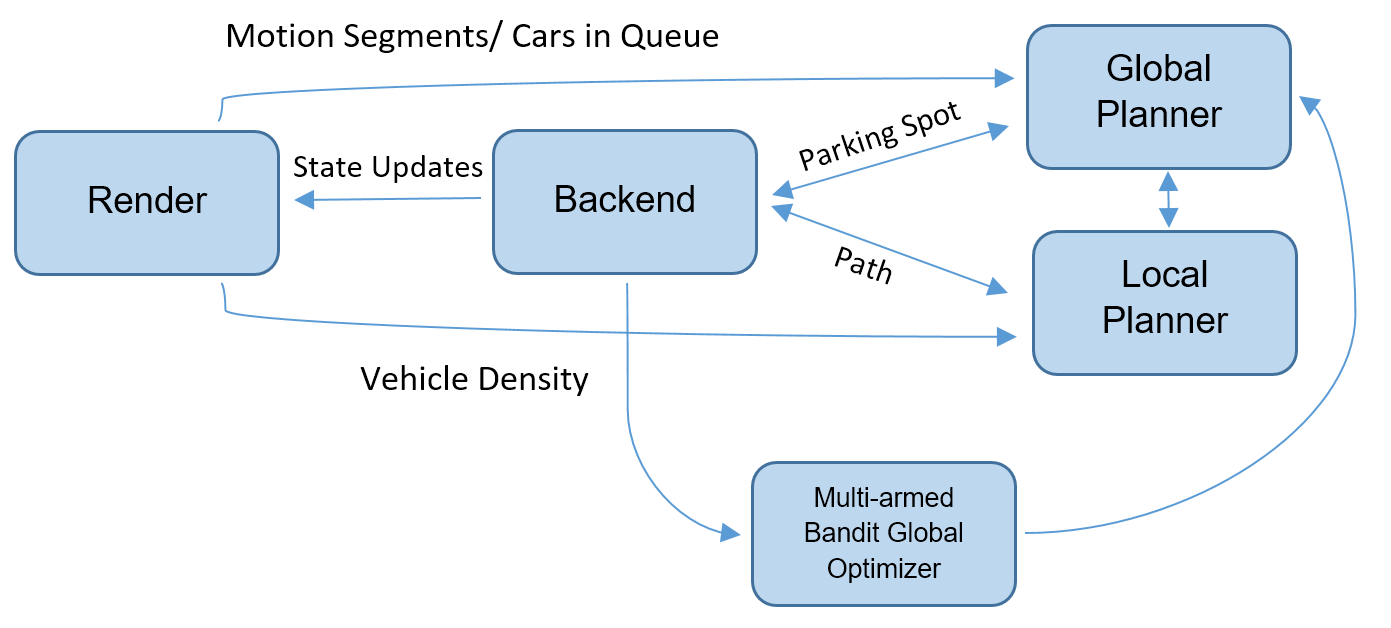 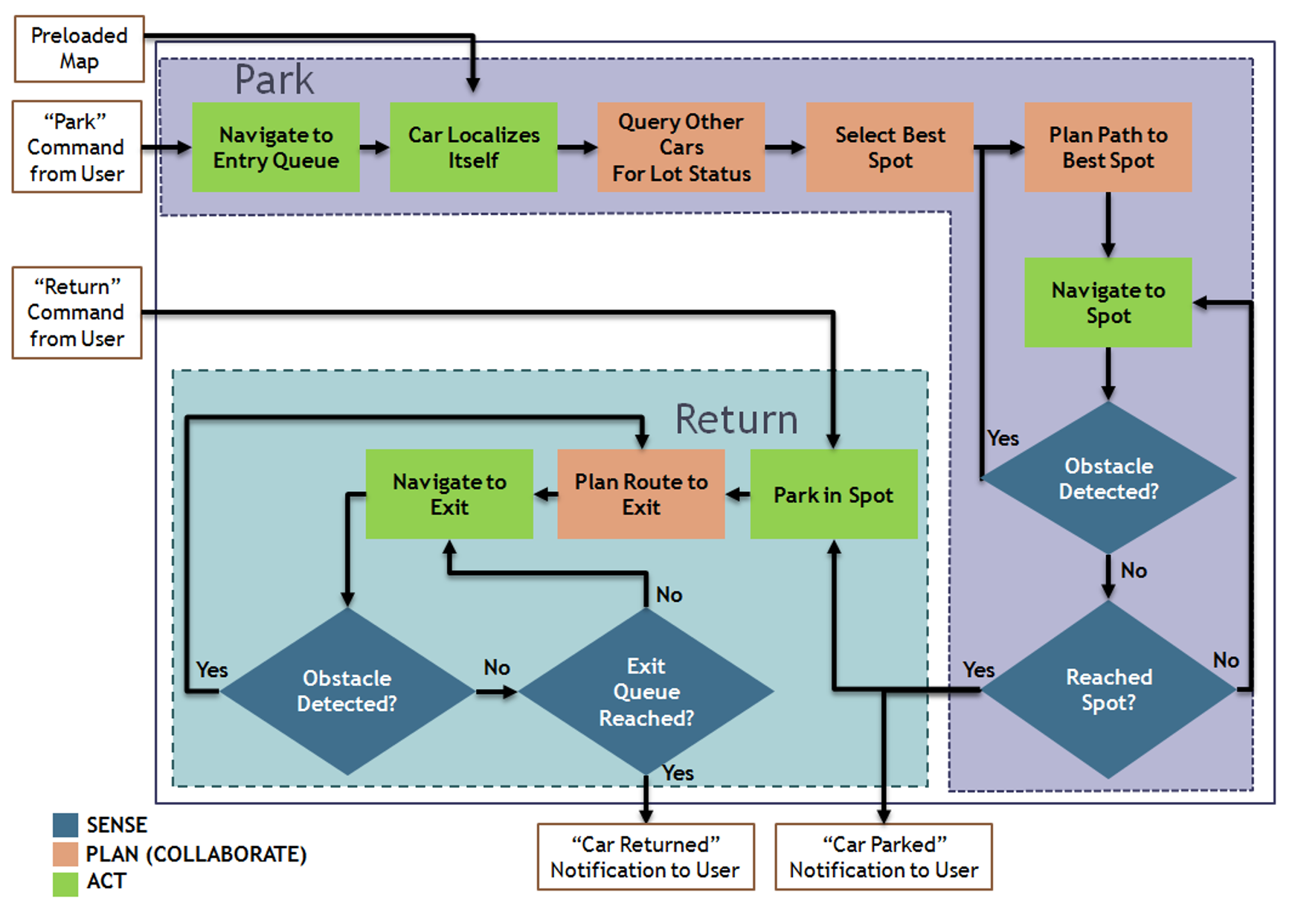 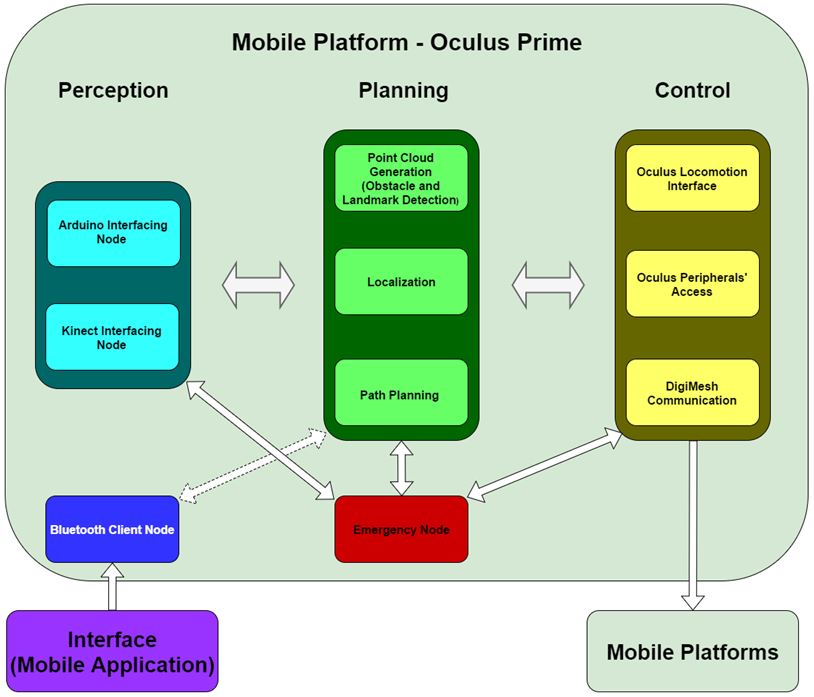 Implementation
Performance
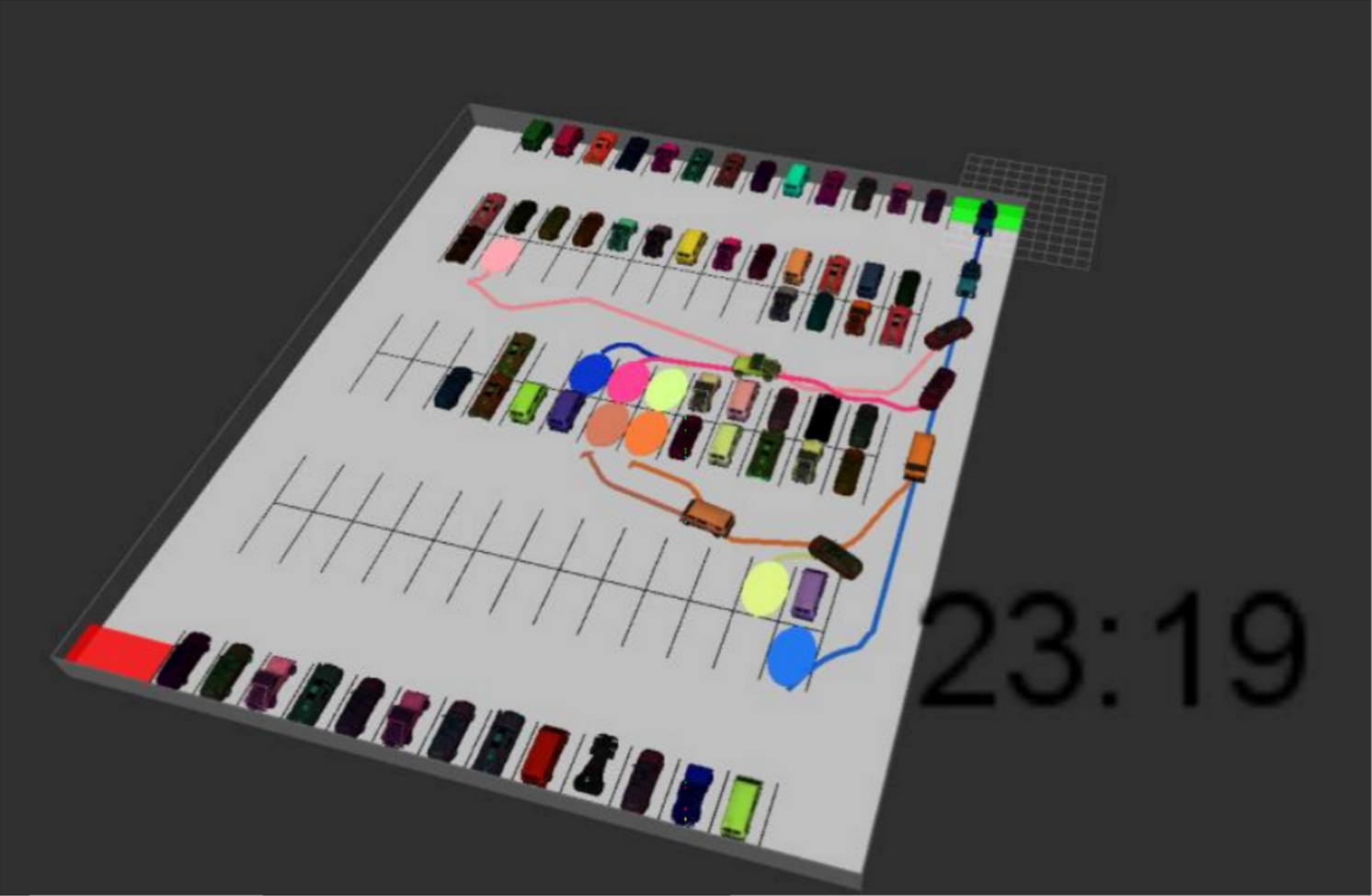 Implementation
Greedy Approach
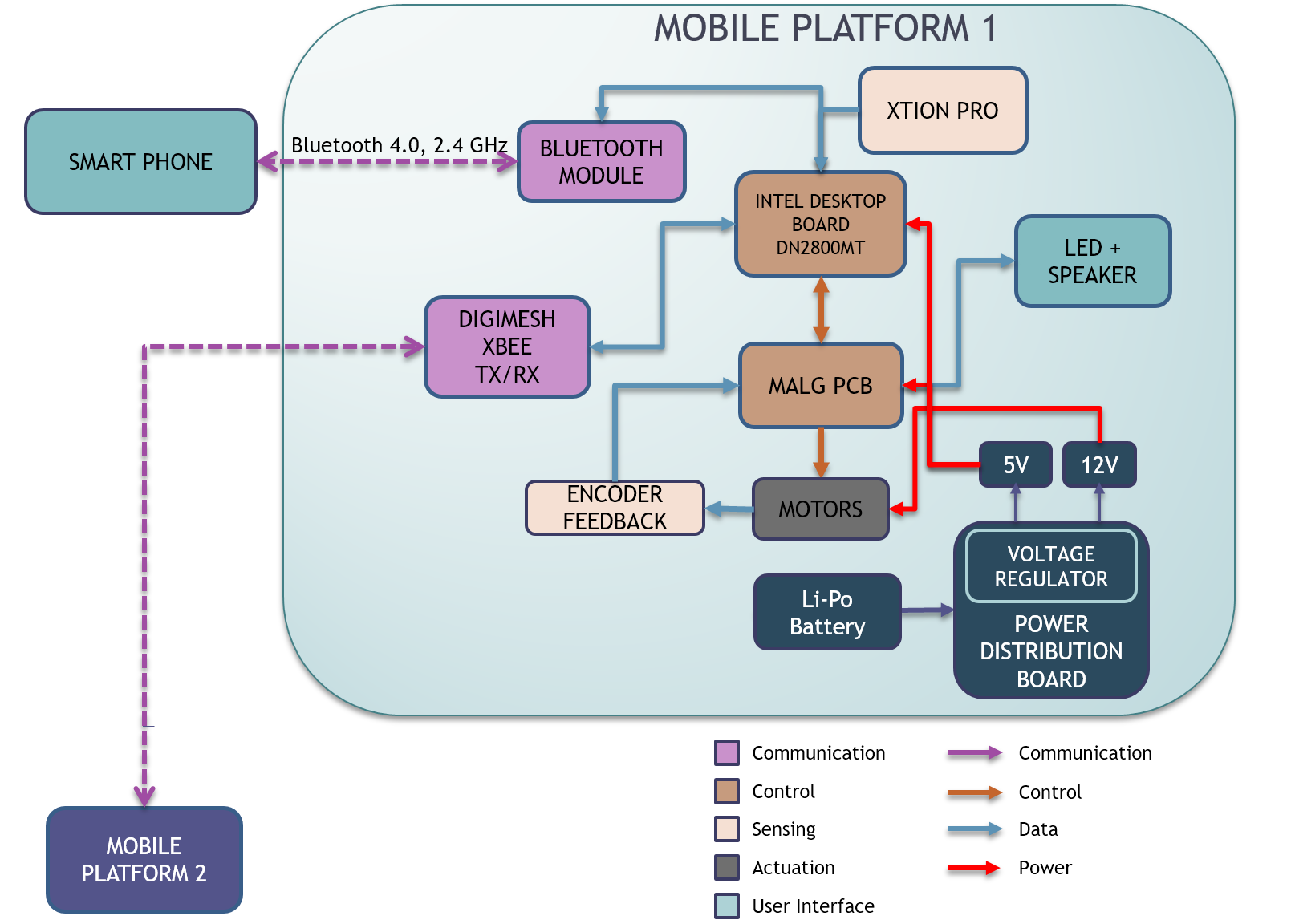 Results
AutoPark Approach
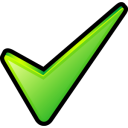 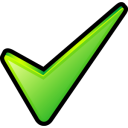 Cyber-Physical Architecture
Conclusion
Acknowledgements
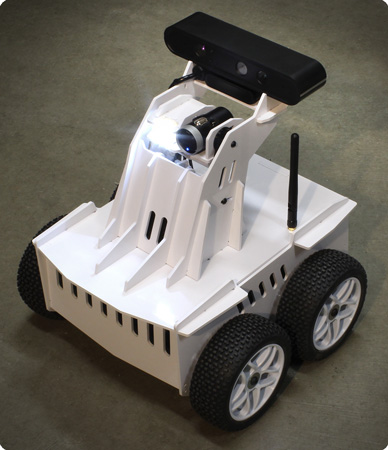 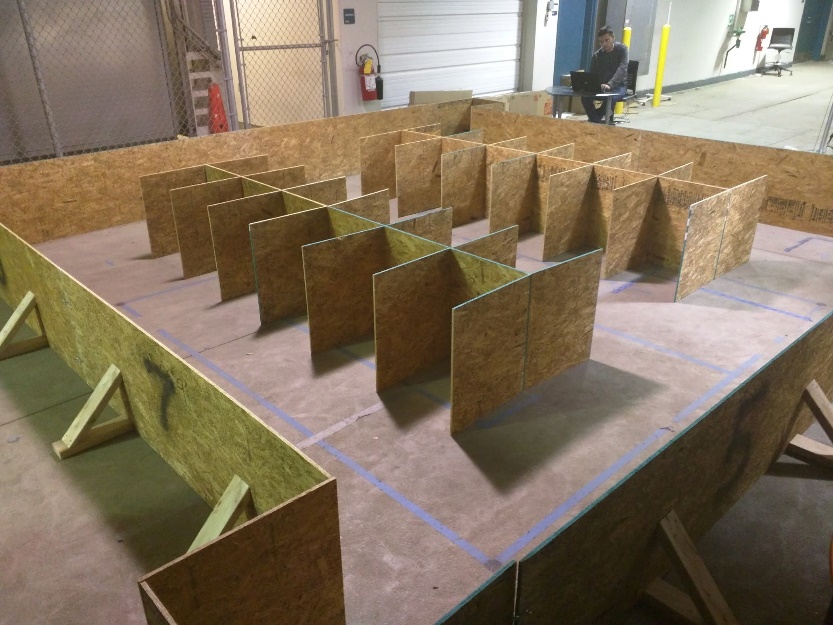 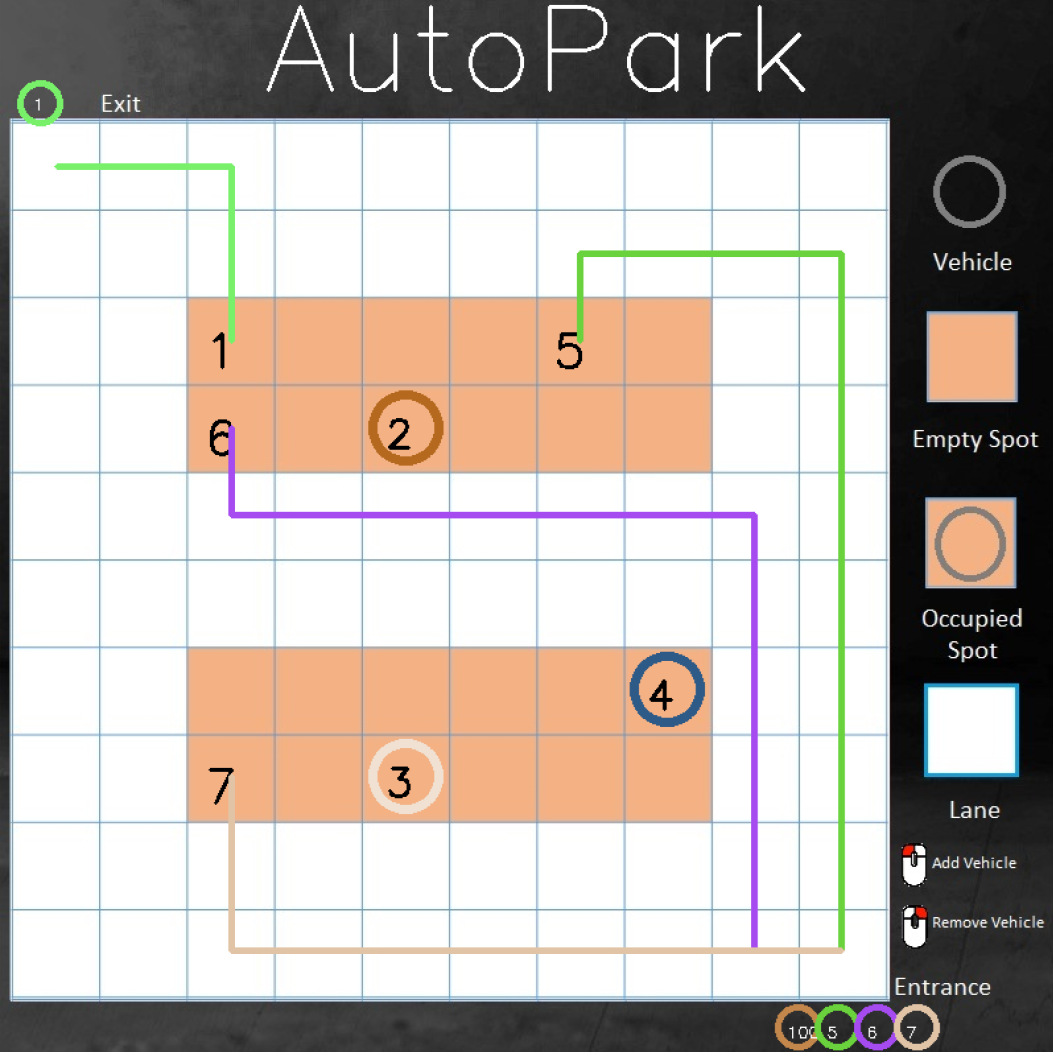 Systems that facilitate collaboration between vehicles hold great potential and will be a direct demand of the new age autonomous systems which will be much more aware of their surroundings than present manned systems. Continued work should focus on optimization strategies in varied use cases and encryption of shared data.
Prof. John Dolan
Prof. Dimi Apostolopoulos
Siddhartha Srivastava (UTRC)
Alessandro Pinto (UTRC)
Julie Goldstein, Keyla Cook
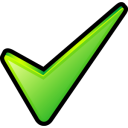 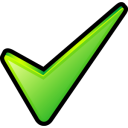 Platform                             Environment                         User-Interface